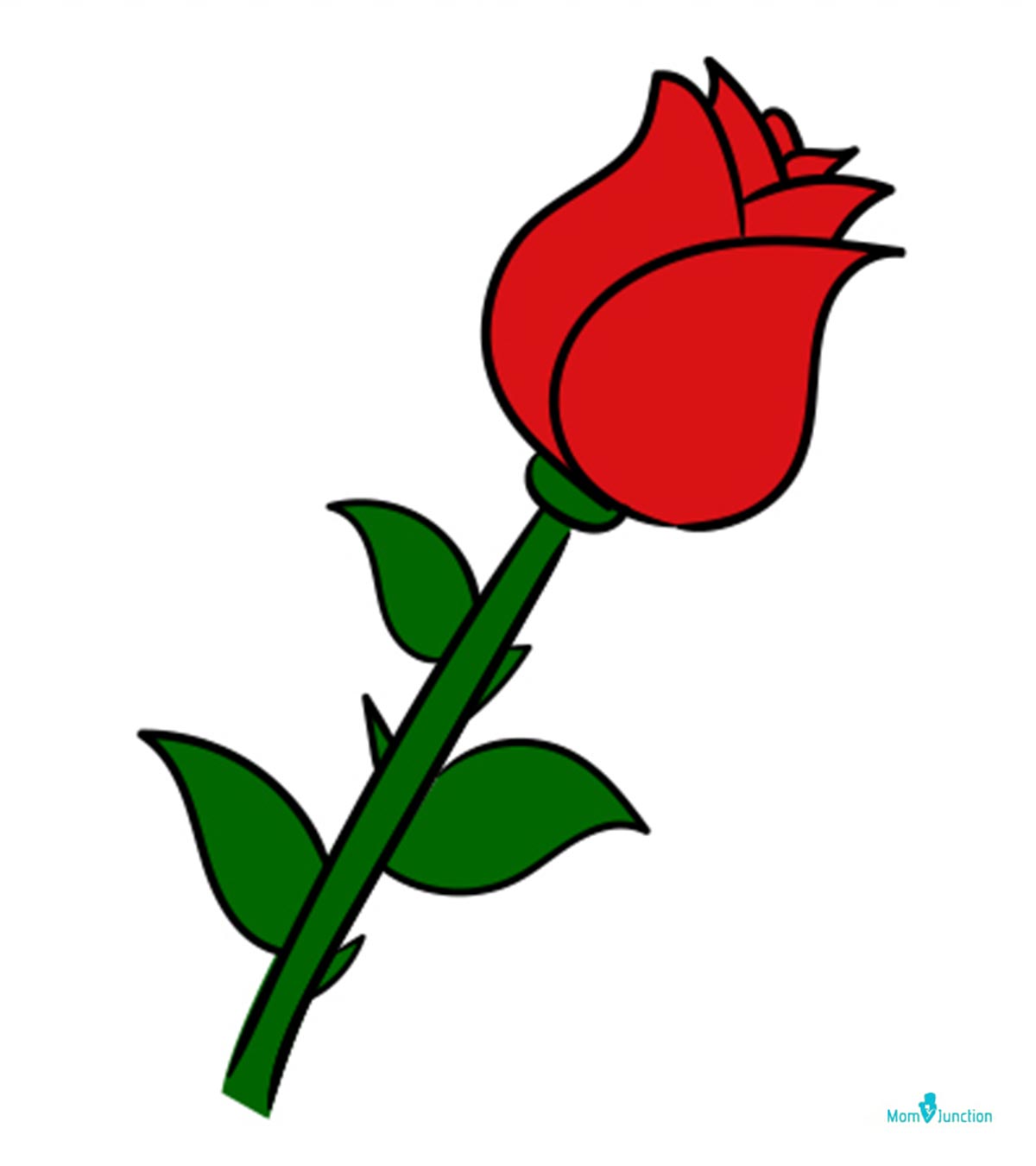 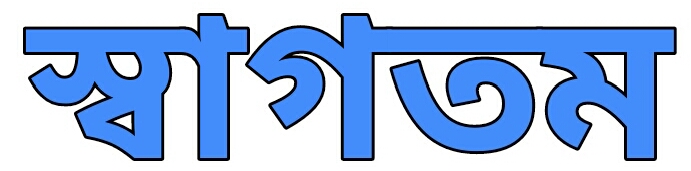 Bipul Sarkar Atmool high School -Shibgonj-Bogura - 01730169555
16-Jan-21
বিপুল কুমার সরকার 
                              সহকারী শিক্ষক (গণিত)
   আটমূল দ্বি-মূখী উচ্চ বিদ্যালয়।
                               শিবগঞ্জ-বগুড়া
               Mobail: 01730169555
Email: bipulsarkar1977@gmail.com
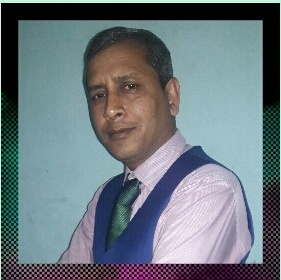 Bipul Sarkar -Atmool B/L High School -Shibgonj-Bogura - 01730169555
16 January 2021
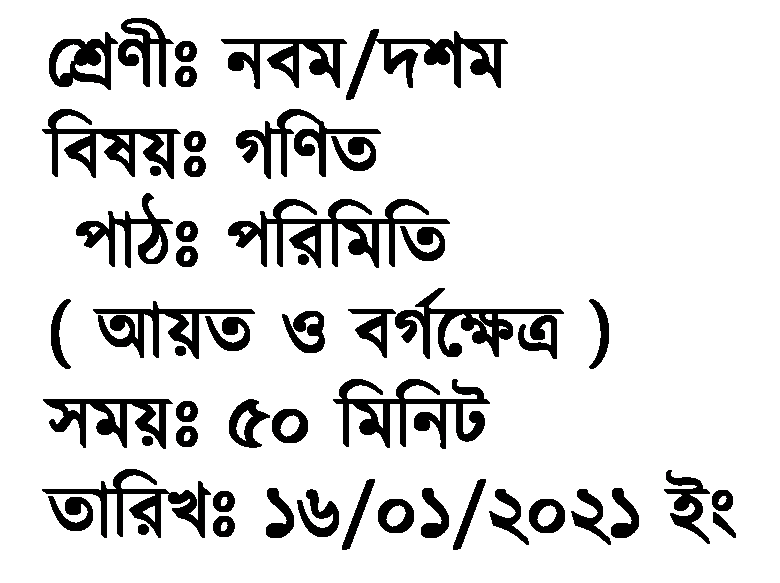 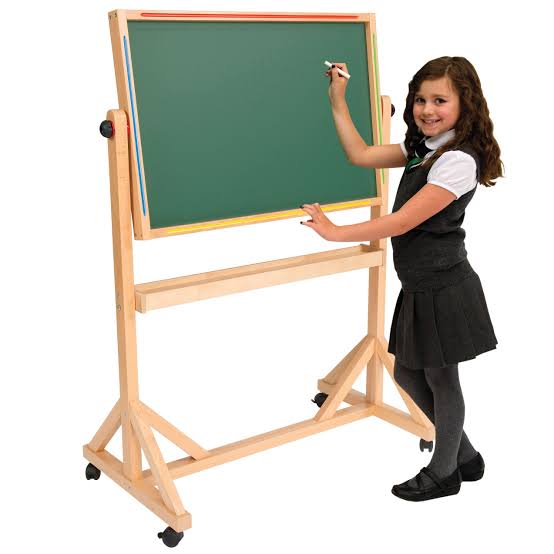 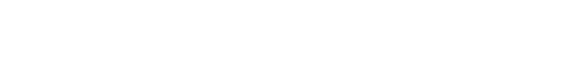 ছবি গুলো দেখো ।
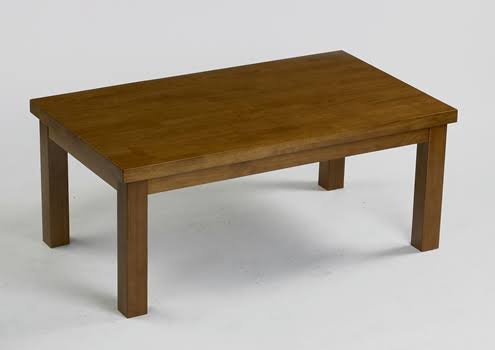 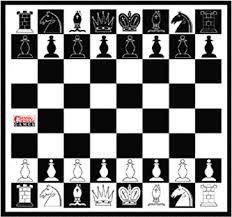 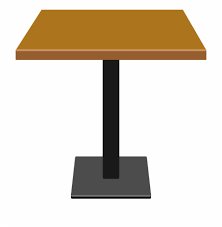 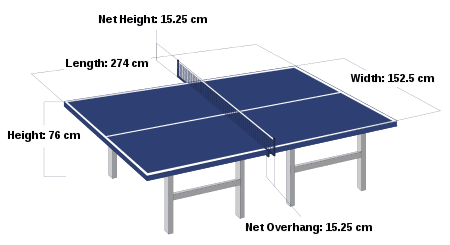 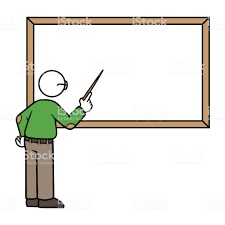 ছবি গুলো কোন আকৃতির ।
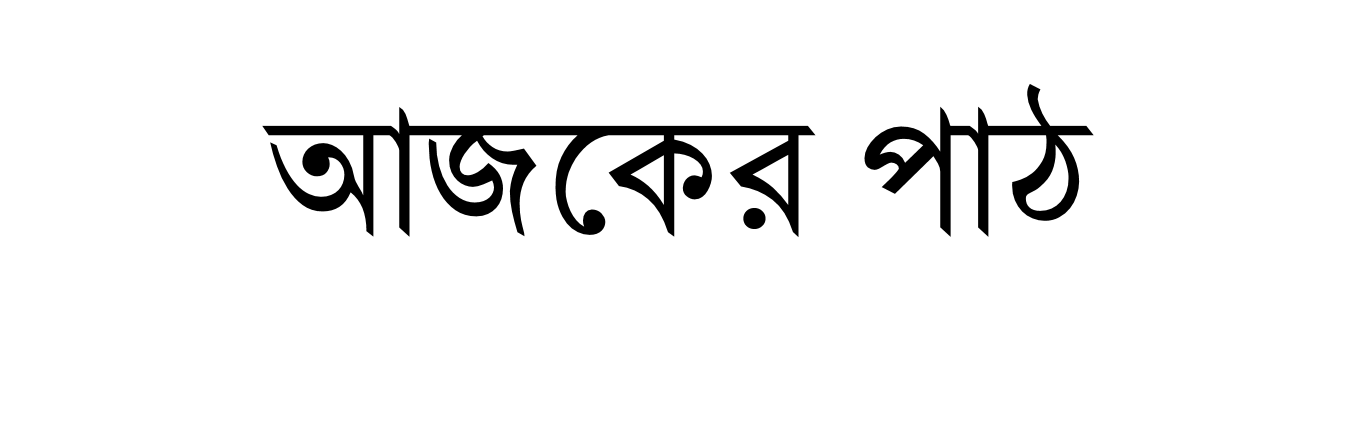 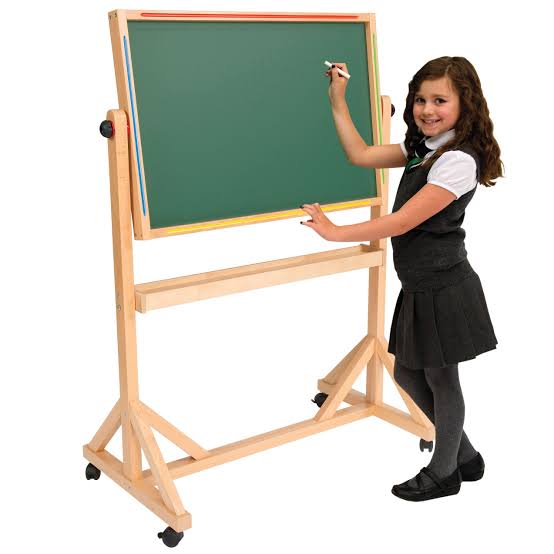 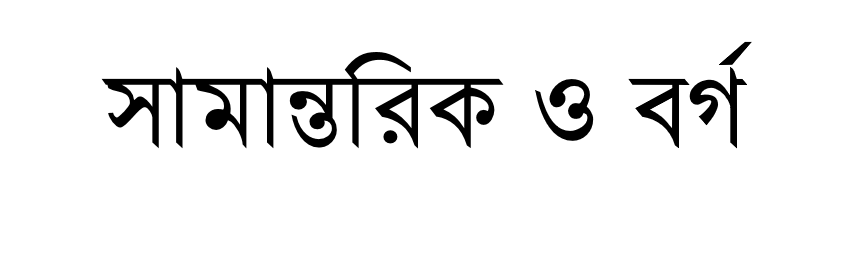 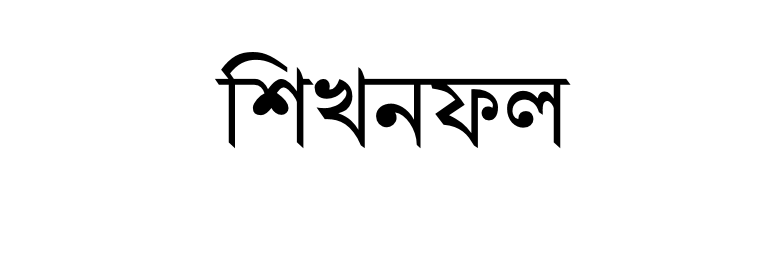 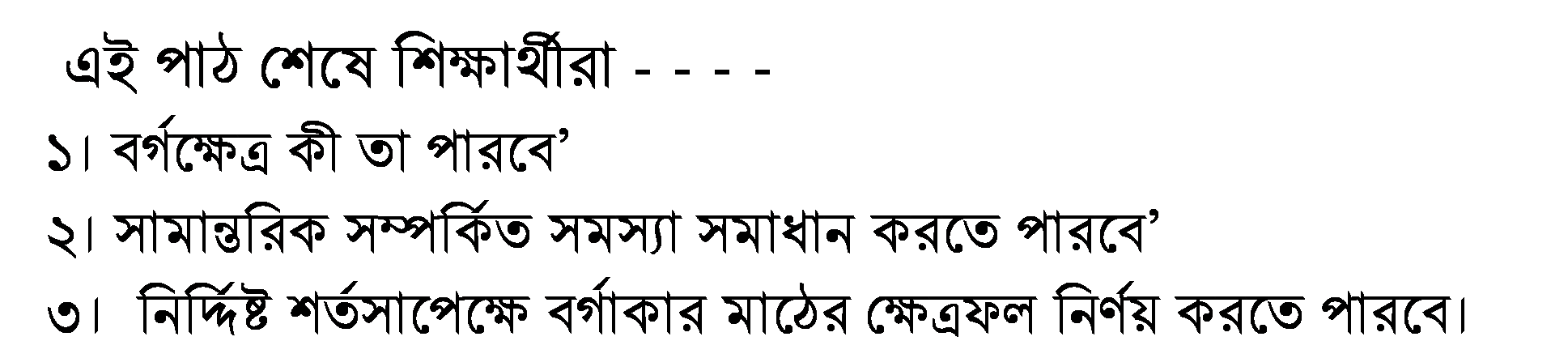 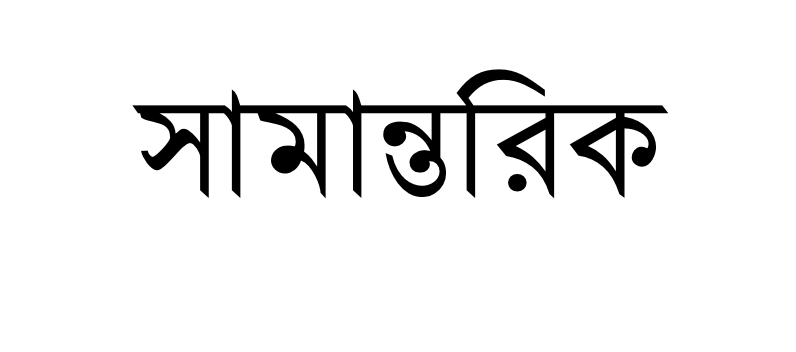 D
C
চিত্রে, AB=CD, AD=BC
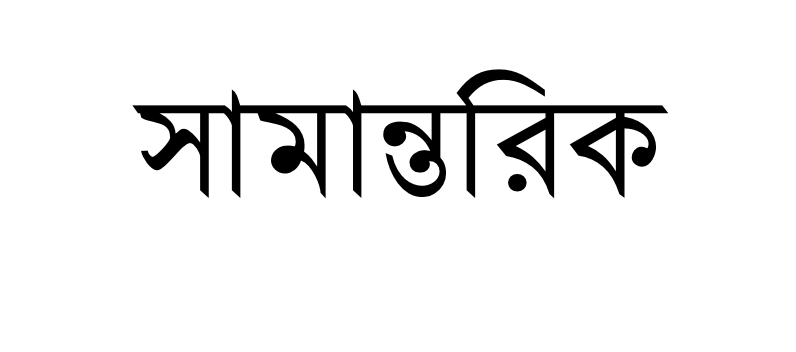 A
B
এবং  AB ‖CD, AD ‖BC
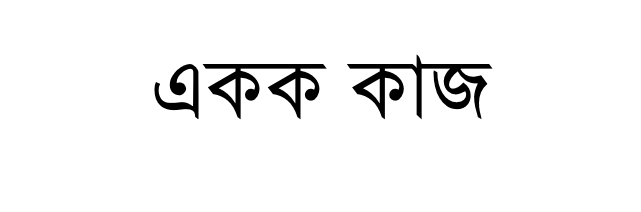 D
C
চিত্রে, AB=CD, 
AD=BC
এবং  AB ‖CD, 
AD ‖BC
A
B
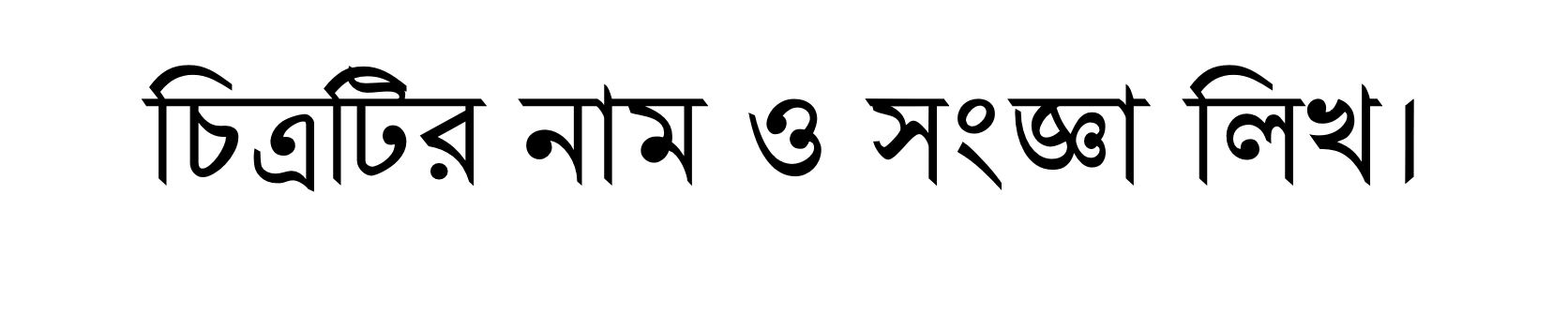 D
C
চিত্রটি একটি  সামান্তরিক
A
B
সামান্তরিকঃ যে চতুর্ভুজের বিপরীত বাহুগুলো পরস্পর সমান ও সমান্তরাল ,তা একটি সামান্তরিক। সামান্তরিকের সীমাবিদ্ধ ক্ষেত্রকে সামান্তরিক ক্ষেত্র বলে।সামান্তরিকের কোন কোণই সমকোণ নয়।
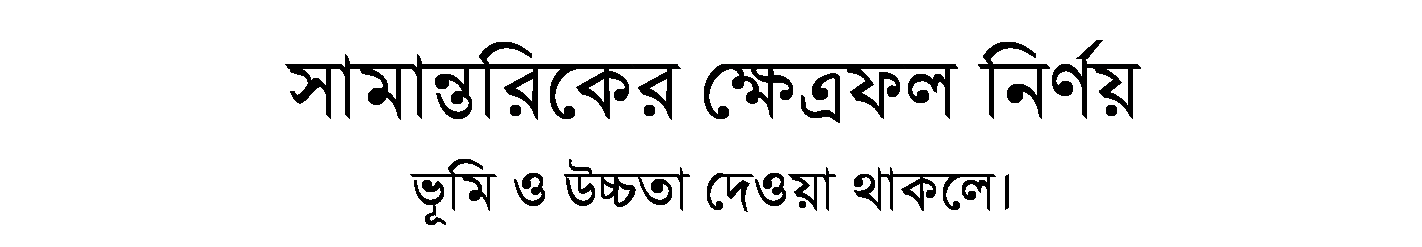 D
C
h
A
B
E
↑
↑
b
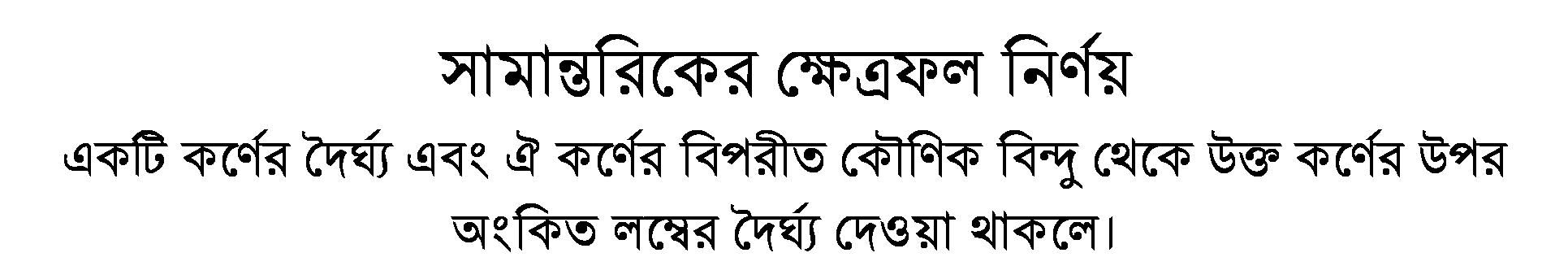 D
C
h
d
A
E
B
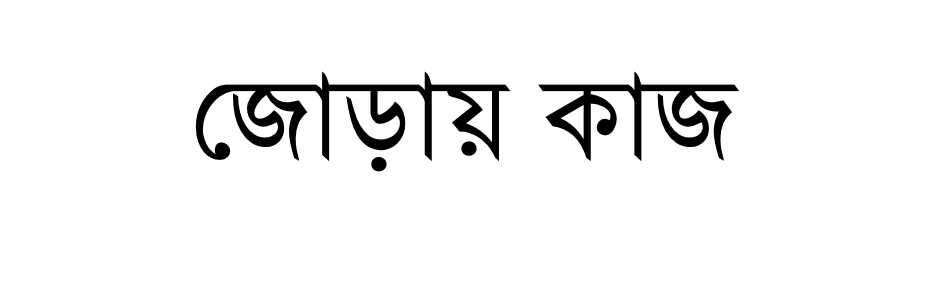 D
C
h=?
সামান্তরিক ক্ষেত্র  ABCD
 এর ক্ষেত্রফল 120 বর্গ সে, মি, 
কর্ণ  AC= 24 সে,মি   h= কত?
24 সে,মি
A
B
সমাধানঃমনে করি সামান্তরিকক্ষেত্রের একটি কর্ণ d=24 সে,মি, এবং এর বিপরীত কৌণিক বিন্দু থেকে কর্ণের উপর অংকিত লম্বের দৈর্ঘ্য h সে,মি।
D
C
h
24 সে,মি
A
B
বর্গক্ষেত্র
মনে করি , ABCD বর্গক্ষেত্রের প্রতি বাহুর দৈর্ঘ্য a এবং কর্ণ AC=d
AC কর্ণ বর্গক্ষেত্রটিকে সমান সমান দুইটি ত্রিভুজক্ষেত্রে বিভক্ত করে।
C
D
d
a
A
B
a
4 মিটার
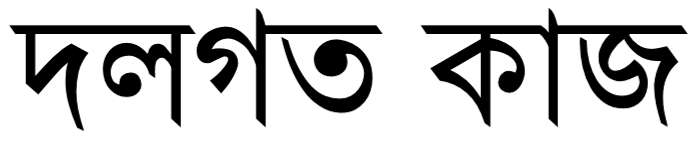 রাস্তা
4মিটার
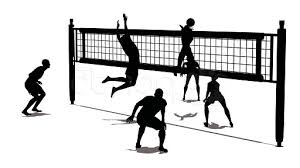 রাস্তা
বর্গাকার একটি মাঠের ভিতোরে চারদিকে  4 মিটার চওড়া একটি  রাস্তা আছে । রাস্তার ক্ষেত্রফল 1 হেক্টর হলে ।রাস্তা বাদে মাঠের ভিতোরের ক্ষেত্রফল নির্ণয় কর।
বর্গাকার মাঠ
ক্ষেত্রফল 1 হেক্টর
4 মিটার
রাস্তা
4মিটার
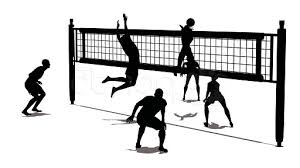 ক্ষেত্রফল 1 হেক্টর
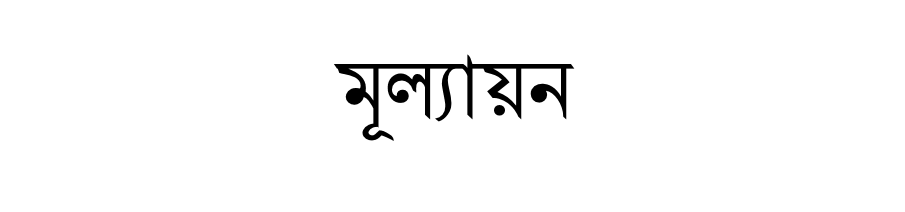 ১) সামান্তরিকের  সংজ্ঞা কী ?
২) সামান্তরিকের  ক্ষেত্রফল নির্ণয়ের সুত্রটি লিখ। 
৩) বর্গক্ষেত্রের সংজ্ঞা কী?  
৪)  বর্গক্ষেত্রের ক্ষেত্রফল নির্ণয়ের সুত্রটি কী? 
৫)বর্গক্ষেত্রের কর্ণের দৈর্ঘ্য নির্ণয়ের সুত্রটি  কী?
৬) বর্গের পরিসীমা নির্ণয়ের সুত্রটি লিখ।
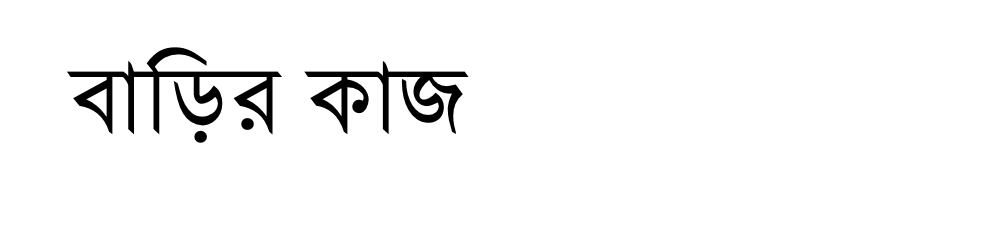 8 মিটার এবং 12 মিটার বাহু বিশিষ্ট একটি সামান্তরিকের ক্ষুদ্রতম কর্ণের দৈর্ঘ্য 10 মিটার।
ক) উদ্দিপকের আলোকে একটি চিত্র অঙ্কন কর।
খ) অপর কর্ণের দৈর্ঘ্য নির্ণয় কর। 
গ) সামান্তরিকটির ক্ষেত্রফল যদি বর্গের ক্ষেত্রফলের সমান হয় তবে বর্গটির বাহুর দৈর্ঘ্য নির্ণয় কর।
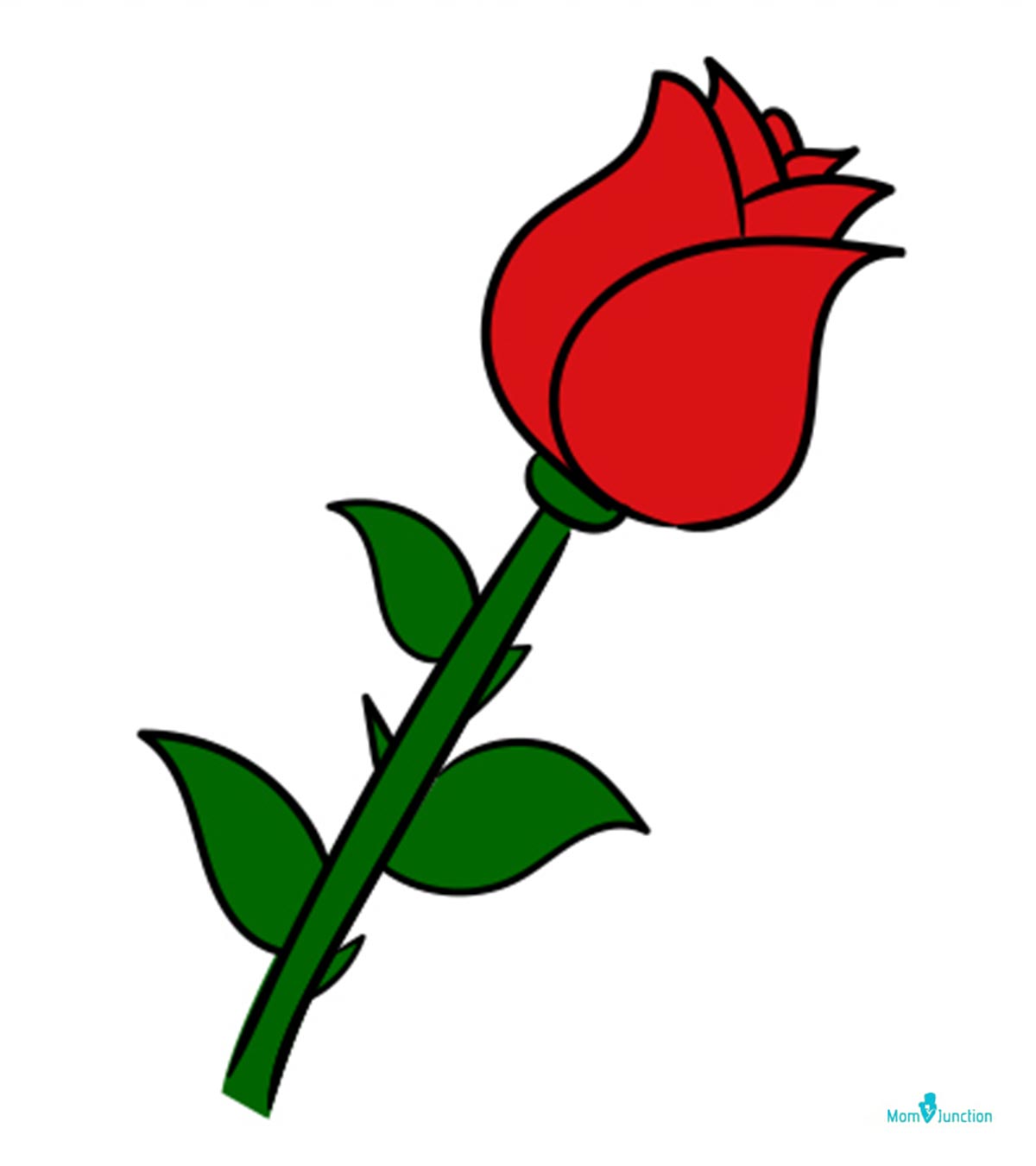 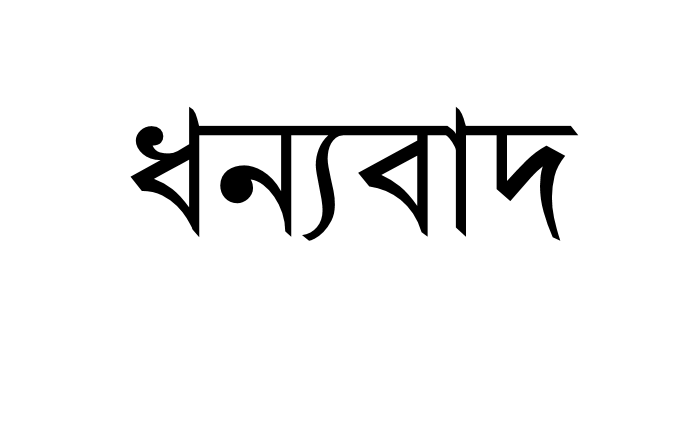